九下歷史第三章第2節一次大戰的影響與巴黎和會
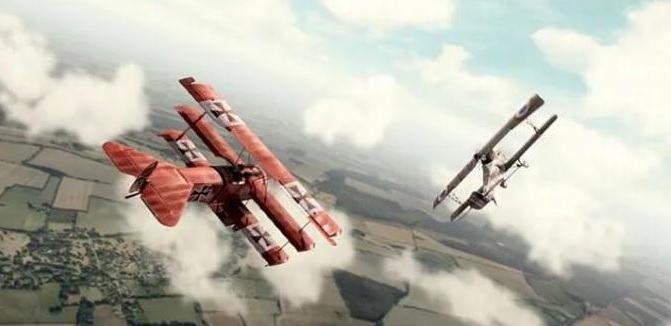 電影《空戰英豪》的飛機纏鬥場面
一、複習第一次世界大戰的原因與經過，       請看下方的曼陀羅螺旋架構圖。
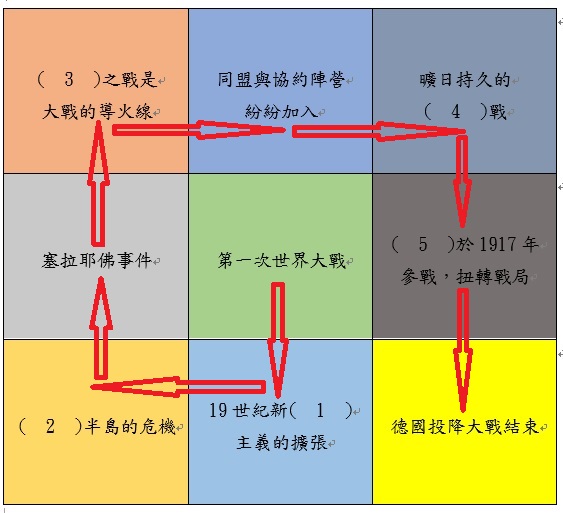 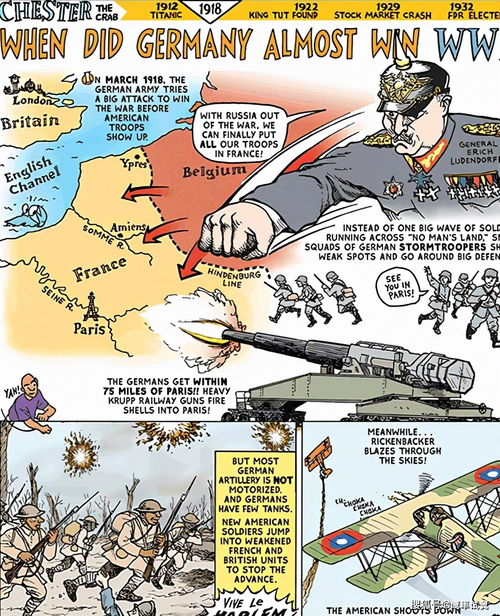 描述一戰的漫畫
問題與思考：
從大戰發生的原因，你認為這場戰爭有意義嗎？
並說出理由。
在這裡的一切就像發高燒，沒有人想發燒，但忽然間就燒起來了，我們不想要，敵人不想要，但我們卻走到了這一步，半個世界都走到了這一步，而且上帝眼睜睜…看著我們互相殘殺。
電影《西線無戰事》一位老兵的對白
二、一次大戰的影響
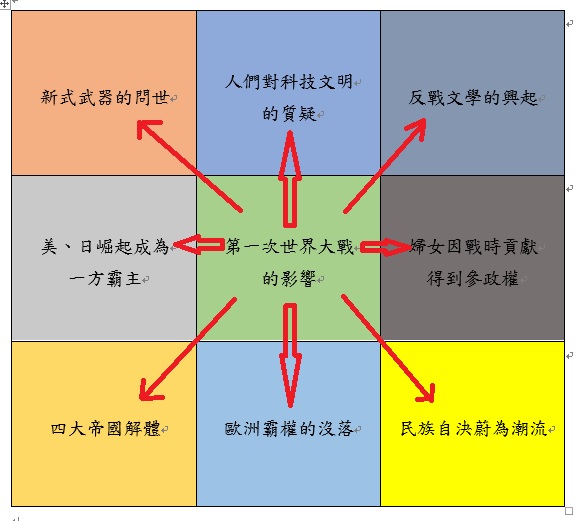 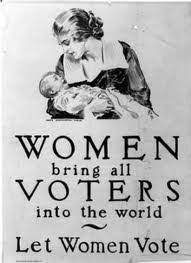 一戰期間爭取婦女投票權的海報
(一)歐洲霸權的沒落不管是戰勝國或戰敗國，經歷了四年戰爭的摧殘、傷亡與損耗，國力大為削減，數百年的霸權地位不再。
問題：請問歐洲的霸權自何時開始？
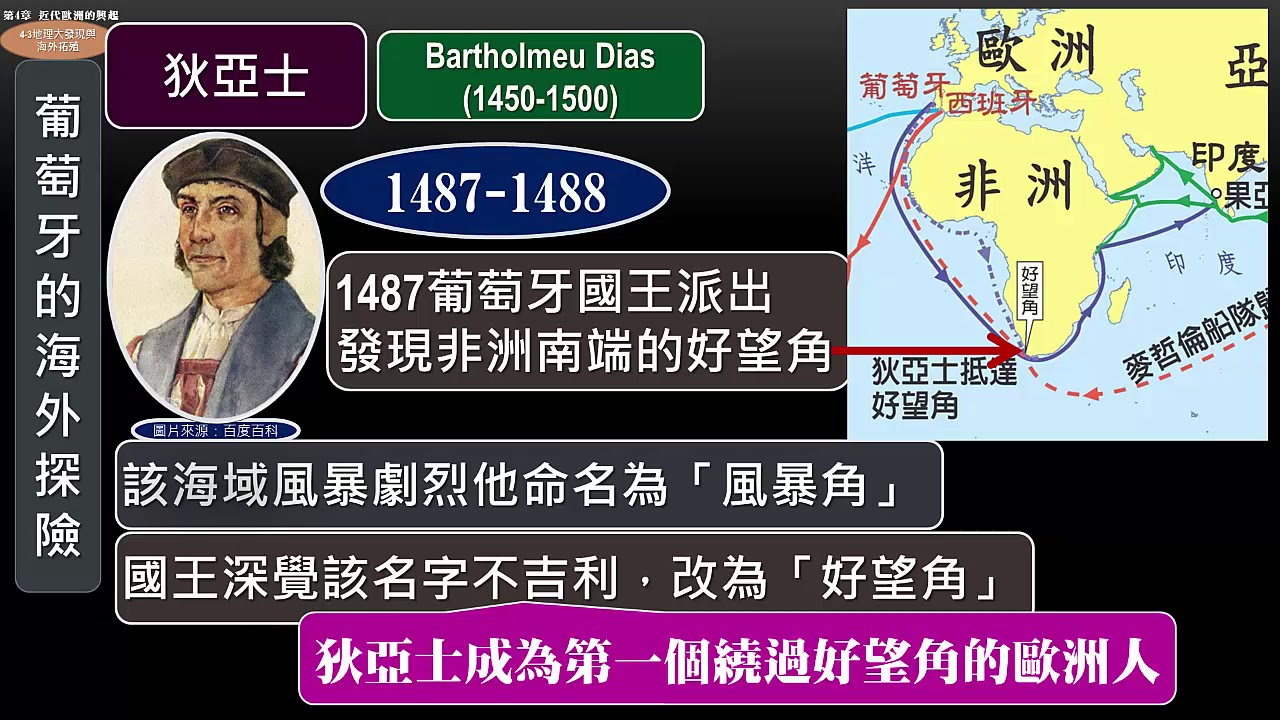 答：地理大發現後
(二)四大帝國瓦解1.德意志帝國：戰後領土減少約13%，東   部割給波蘭，西南部割給法國，北部割   給丹麥。2.俄羅斯帝國：經過1917年的2次革命，   沙皇尼古拉二世退位後被殺。列寧建立   世界第一個共產政權。
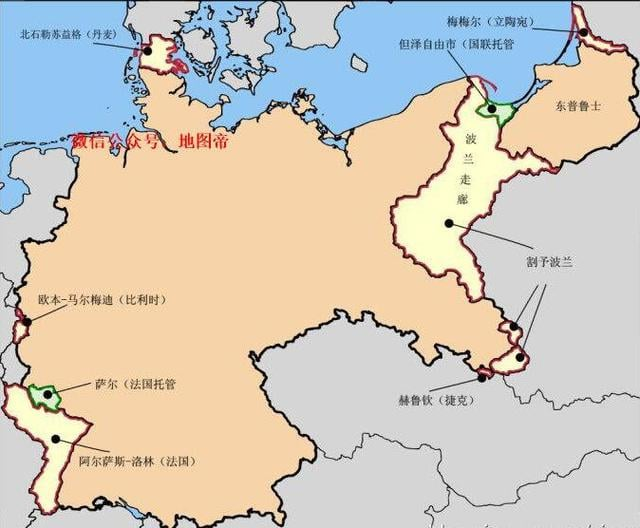 一戰後德國的失地
3.奧匈帝國：奧地利與匈牙利於1867年合併   為一個雙元帝國(2個平等的主權國家)，一   戰後除分開外，另誕生了捷克這國家。4.鄂圖曼帝國：19世紀時已衰，受列強宰割，   一戰時又選錯邊成為戰敗國，失去大部分   領土，只剩下伊斯坦堡及安納托利亞。
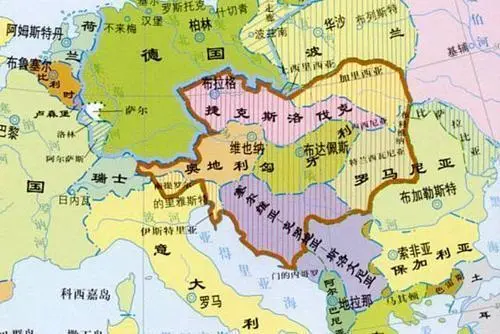 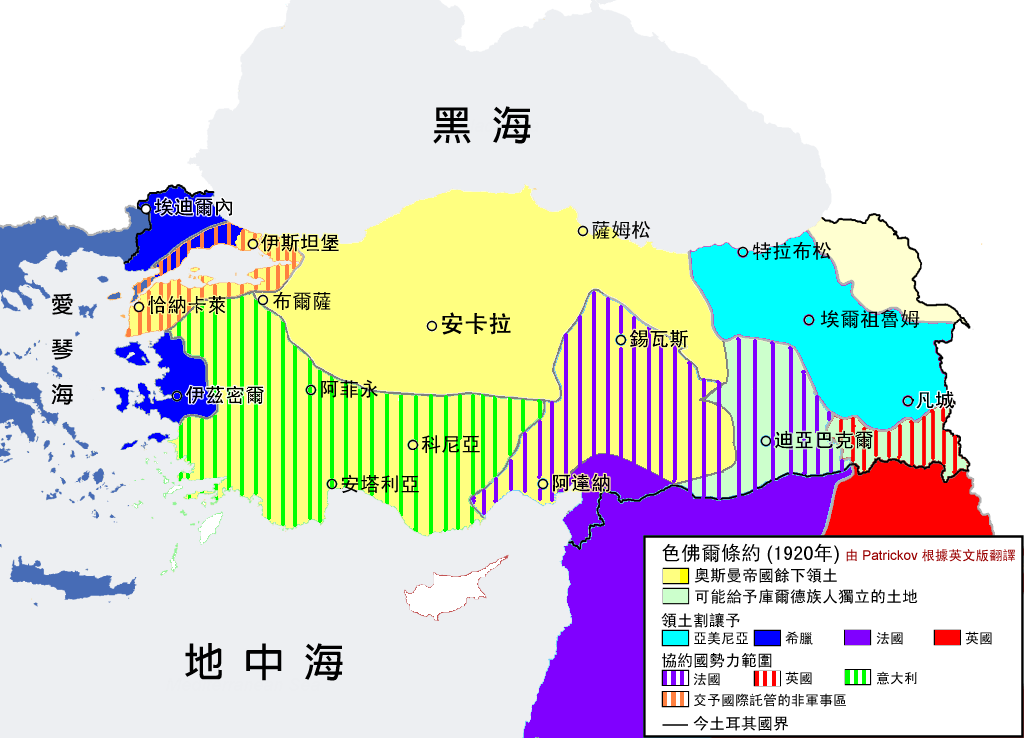 奧匈(左)及鄂圖曼(右)解體後的形勢圖
(三)相對於歐洲列強的沒落，美國崛起成為世界新霸主，紐約也取代倫敦成為世界金融中心。而日本自明治維新以來，每戰必勝，晉身為亞洲唯一的強權國家與世界海軍五強之一，軍國主義熾烈，甚至喊出大東亞共榮圈的口號。
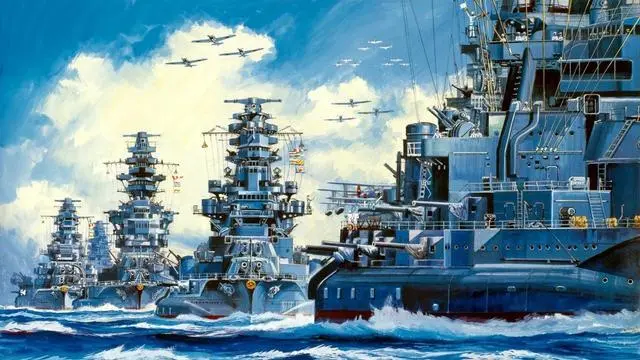 1922年的華盛頓海軍條約，允許日本擁有的主力艦噸位數僅次於美、英，而可超過義、法。
日本的重大勝利有：1894-1895年對清朝的(          )戰爭，廢除與列強的不平等條約。1904-1905年對俄國的(          )戰爭，躋身世界強權之列。1914-1918年第一次世界大戰，成為全球海軍第3大國家。
(四)新式武器的問世1.飛機：萊特兄弟於1903年發明飛機，幾年後便在一次大戰中派上用場，起初的功能在偵查，很快就運用在空中戰鬥與地面轟炸，空戰時代於焉來臨。
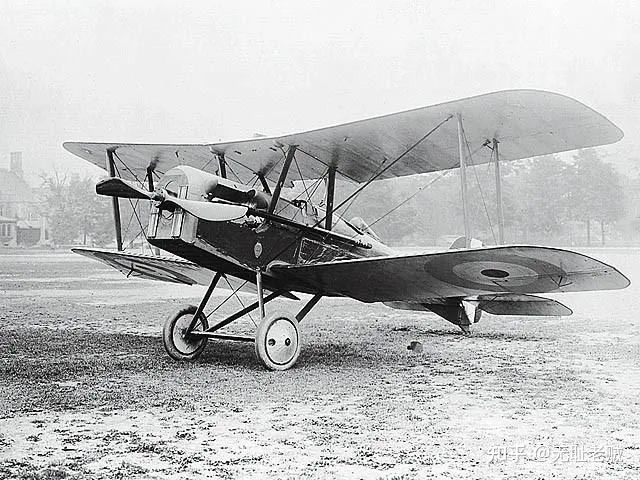 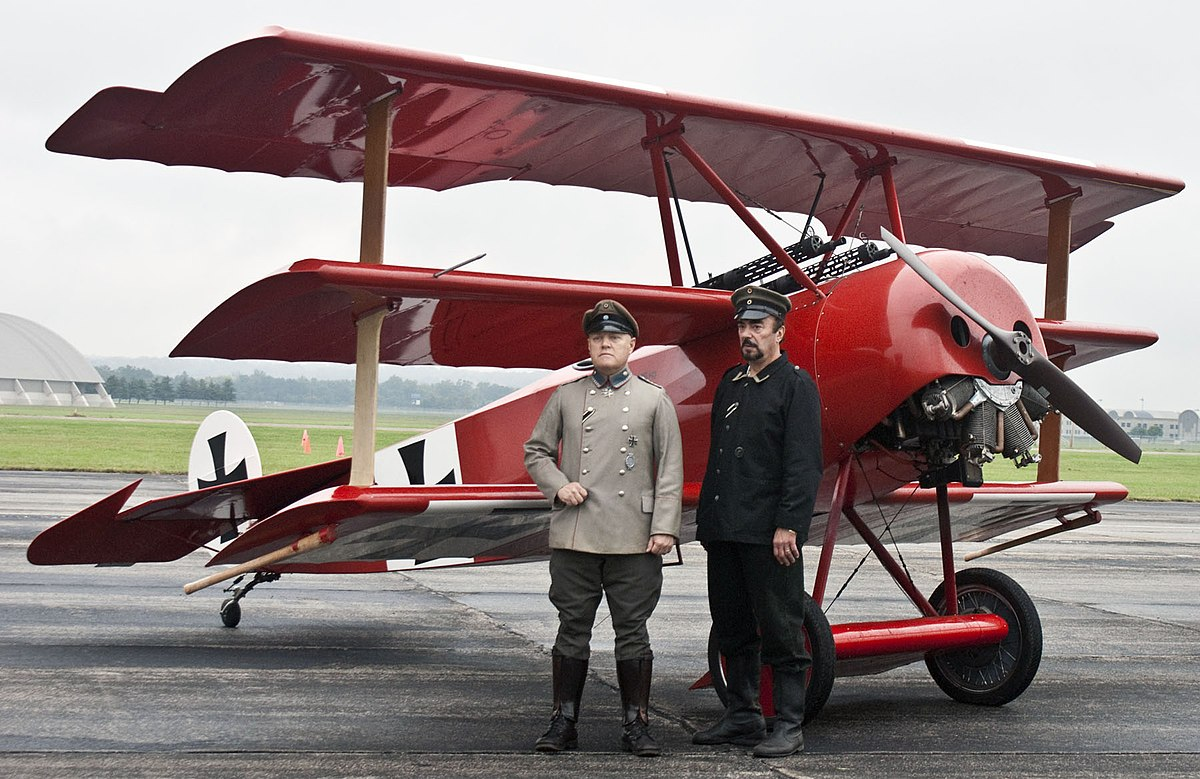 德國福克Dr.I型三翼戰鬥機
英國製的SE5A型戰鬥機
2.坦克：為了突破壕溝戰的僵局，英國在大戰末期發明了坦克(Tank)，其履帶設計可以跨越壕溝，堅厚裝甲可以防彈，遂成了迄今仍然重要的武器，有陸戰之王的稱號。
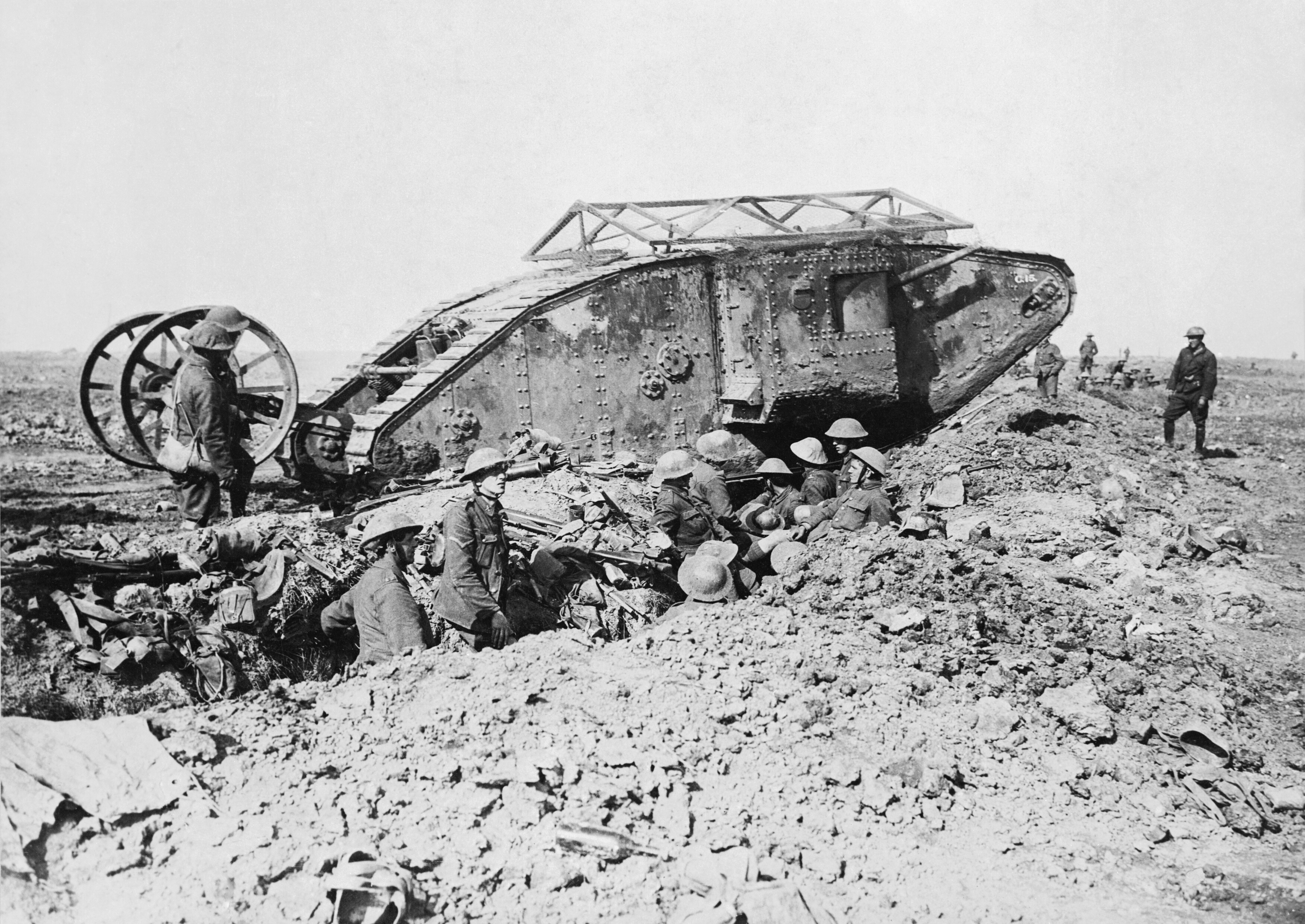 史上第一臺坦克-英國的馬克一號(MARK I)
3.毒氣：人類使用毒氣的歷史甚早，可追溯自古希臘城邦雅典與斯巴達間的伯羅奔尼撒戰爭。一次大戰中毒氣被大量使用，主要是芥子氣、光氣與氯氣，估計造成一百多萬人傷亡。
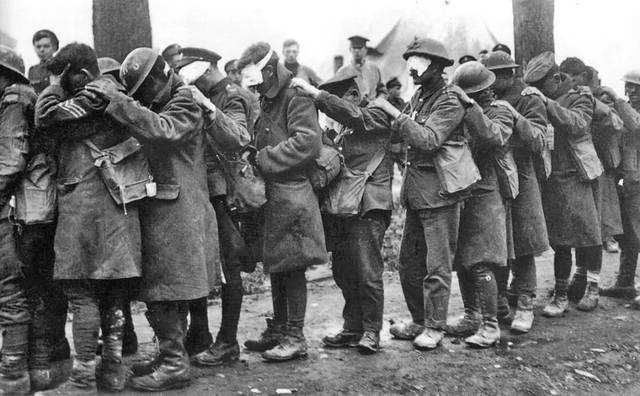 受芥子氣攻擊導致失明的一戰士兵
4.潛艇：廣義的潛艇泛指可以潛行在水面下的船隻，17世紀已經出現。而最早用於軍事用途則是18世紀的美國獨立戰爭。一戰初期德國的U級潛艇多次擊沉英國戰艦，造成很大損害，但後來英、美在驅逐艦裝置深水炸彈反制，德國潛艦不再擁有優勢。
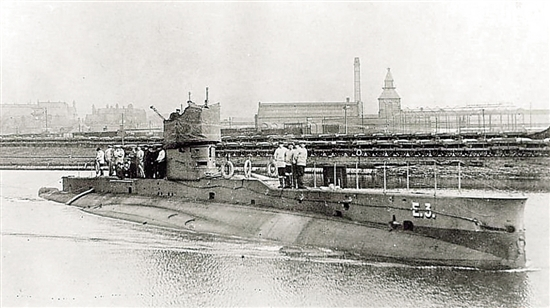 一戰時期德國的U型潛艇
(五)對科技文明的質疑從文藝復興以來，歷經科學革命、啟蒙運動、工業革命，人們篤信理性與科學、技術的發展將提高人類的福祉。但伴隨著武器的殺傷力也越來越大，一戰後人們開始反思，科技的發達到底是帶來幸福，還是災難？
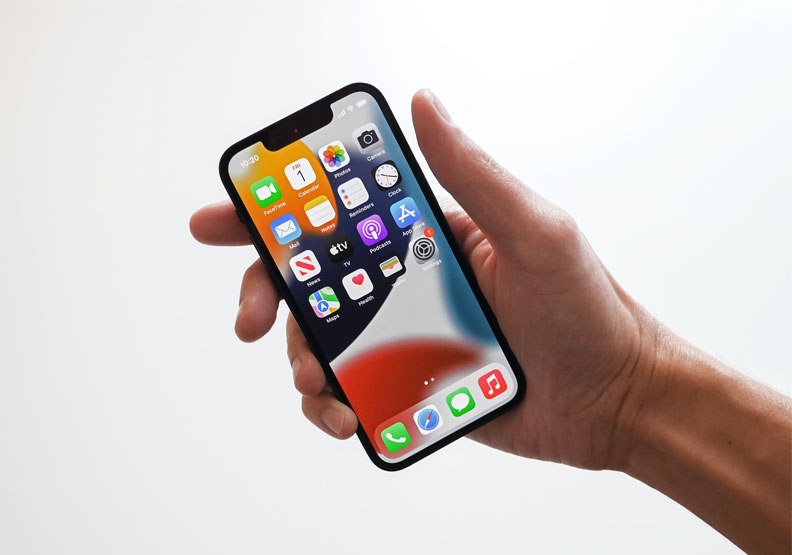 例如現代人片刻不離的智慧型手機，雖然方便好用，卻也衍伸出不少問題。
(六)目睹著大戰的曠日持久與嚴重傷亡，戰後出現了反戰文學，控訴著戰爭的殘酷、無情以及不人道，以下列兩本最為著名。
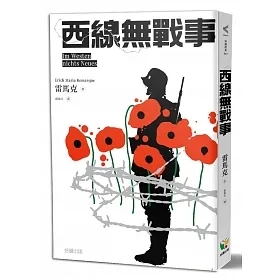 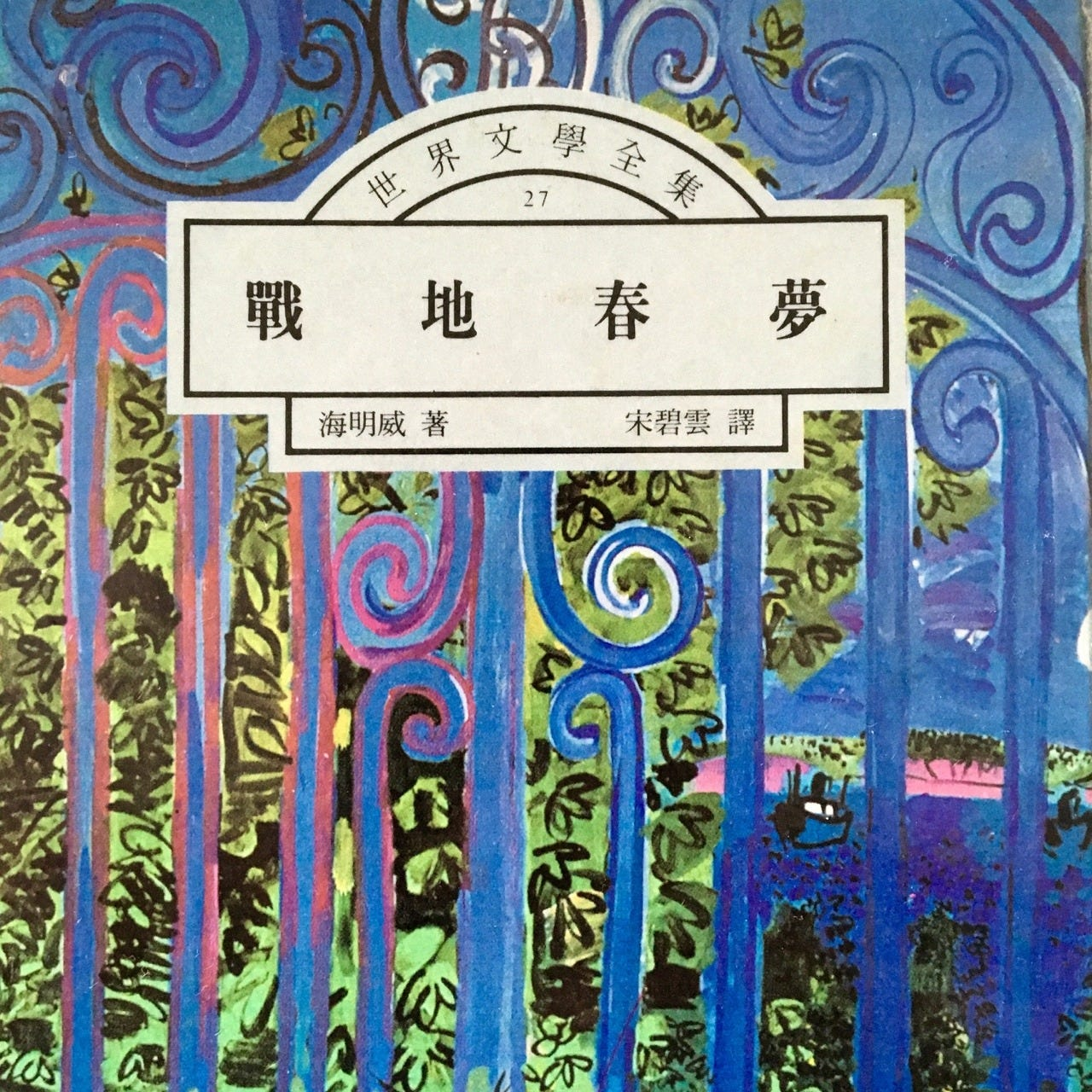 雷馬克的《西線無戰事》與海明威的《戰地春夢》可謂是一戰後最著名的反戰文學，並多次拍成電影。
(七)19世紀常被人說是民主的世紀或革命的世紀，隨著各國陸續開放，惟婦女雖極力爭取，但一直到19世紀末仍未獲得參政權。一戰期間，男性都到前線打仗，國內勞動力不足，於是後方的勞動、生產等工作都由女性擔任。戰後各國因感念女性的付出，接連開放婦女參政權(美國1920年、英國1922年)
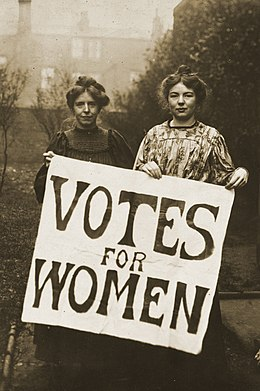 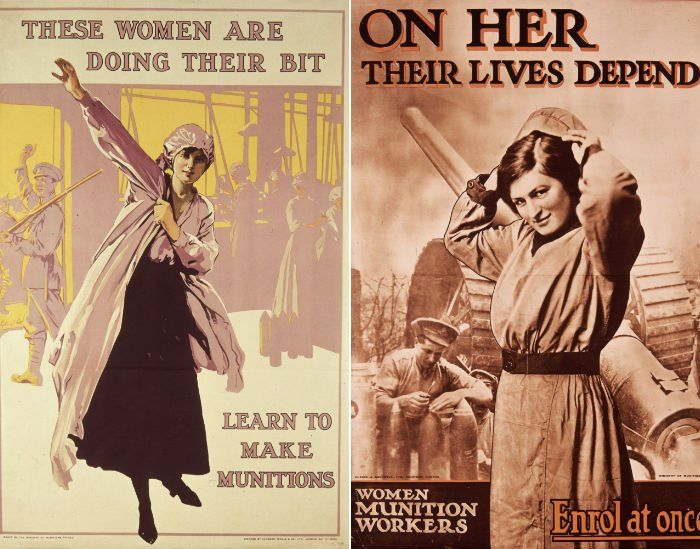 19世紀婦女爭取參政權的活動(左)及戰時表彰婦女貢獻的海報(右)。
(八)民族自決受歐洲霸權沒落、帝國解體等因素，以及威爾遜14點原則的提倡，一戰後許多列強的殖民地獨立建國或取得自治權。例如：芬蘭、愛沙尼亞、拉脫維亞、立陶            宛、波蘭、捷克、南斯拉夫、埃及、            南非、伊朗等。
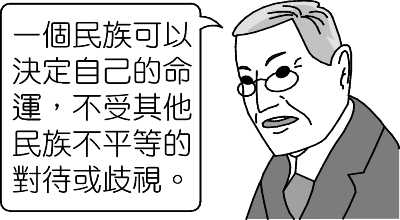 威爾遜總統的民族自決主張
三、巴黎和會與國際聯盟
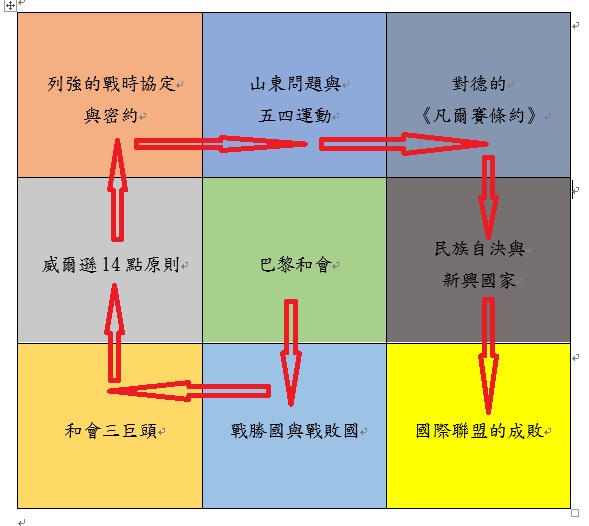 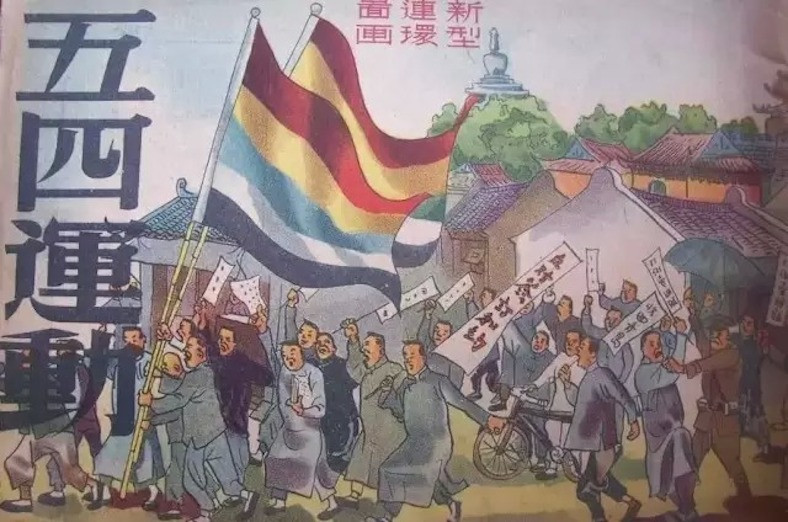 五四運動被視為中國青年對抗帝國主義之民族意識的覺醒
(一)1919年1月，戰勝國代表於法國巴黎召開和會，討論如何處置戰敗國與規劃戰後的世界局勢。※戰勝國：英、法、美、義……共23國。※戰敗國：德、奧、匈、土、保。
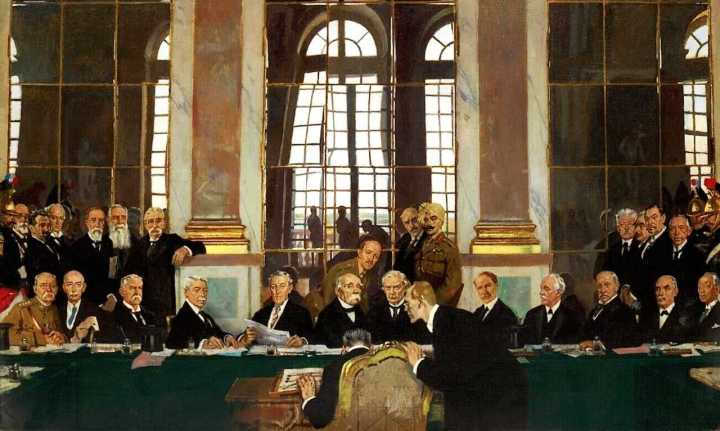 開會時的場景
問題1：俄國是不是戰勝國？
答：不是，因中途與德國議和而退出戰爭。
問題2：中國和日本是不是戰勝國？
答：是
中國-民國6年在黎段之爭、復辟事件後通過了參戰的決議。
日本-因為英日同盟，故1914年即隨著英國對德宣戰，並出兵攻擊在山東的德軍。
(二)會議由美、英、法三國領袖主導，稱為三巨頭。1.美總統威爾遜-學者出身，理念主義者。2.英首相勞合喬治-考量英國利益，人稱Fox3.法總理克里蒙梭-人稱Tiger，主張嚴懲德國。
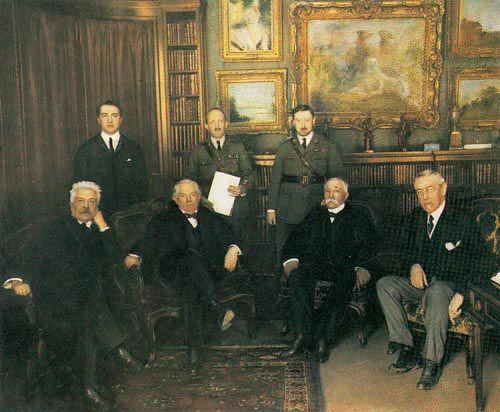 坐在椅子上者右起依序是威爾遜、克里蒙梭、勞合喬治，坐在最左邊的是義大利總理奧蘭多。
問題：法國的克里蒙梭為什麼強烈主張要          嚴懲德國？
參考答案：
1.普法戰爭結下深仇大恨。
2.一戰時面對面打了4年的壕溝戰。
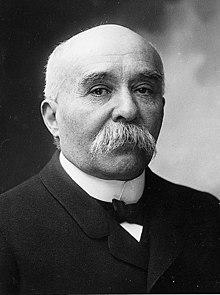 克里蒙梭曾參加過普法戰爭，對於法國所受到的屈辱感慨良多。
(三)威爾遜提出14點和平原則，終為列強      同意，亦被視為是理想主義的典範。01.無秘密外交。02.航海自由。03.消除國際貿易障礙。04.限制軍備。05.平等對待殖民地人民。06.德軍撤出俄國領土。07.恢復比利時獨立性。08.德國歸還亞爾薩斯及洛林予法國。09.根據民族性原則，重塑義大利邊境。10.奧匈帝國的民族自決。11.同盟國撤出羅馬尼亞、塞爾維亞與蒙特內哥羅。12.鄂圖曼帝國的民族自決。13.恢復波蘭獨立性。14.成立國際聯盟以維持世界和平。
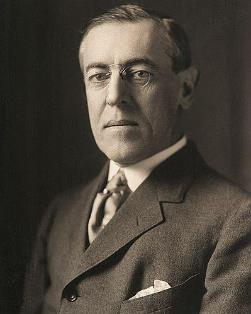 可惜因國內孤立主義作祟，1920年後保守的共和黨連續擔任總統。
問題：綜觀威爾遜的14點和平原則，其主           要核心概念為何？
答：民族自決
思考：你認這14點都有貫徹嗎？哪幾點較           不容易實現？為什麼？
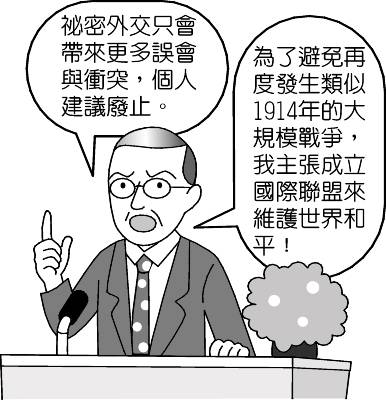 克里蒙梭曾嘲諷地說：「連上帝都以十誡為滿足，而威爾遜卻堅持十四點」！
(四)威爾遜雖有崇高理想，但受限於戰時密約(如英日密約)，以及各國報復、自私的態度，致使許多方面都未能公平或具建設性的處理，如中國的山東問題。
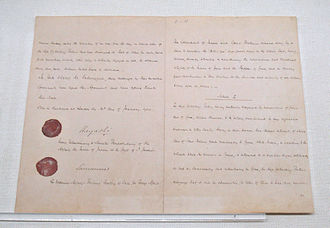 自1902年至1923年，英國與日本共簽訂了三次同盟協議。
問題：中國山東問題的發展始末，請在學           習單上作答。
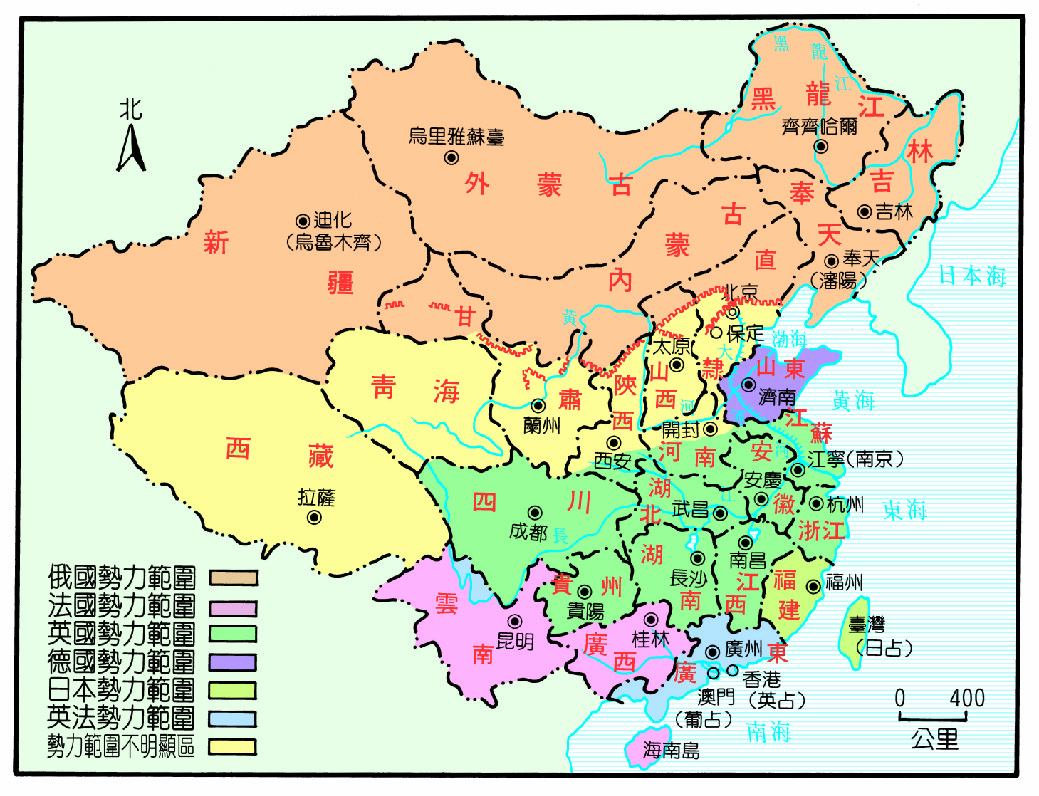 清末甲午戰後的瓜分風潮
(五)和會後分別對5個戰敗國訂立條約，       多以簽約所在地命名：對德國《凡爾賽條約》對奧地利《聖日耳曼條約》對匈牙利《特里亞農條約》對保加利亞《納伊條約》對土耳其《色佛爾條約》
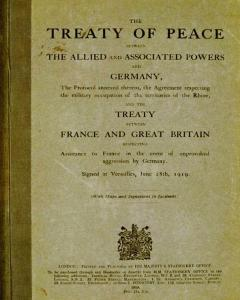 5份條約自然是以對德的《凡爾賽條約》最重要，且是其他條約的參考基礎。
《凡爾賽條約》內容龐大繁雜，共有15項440條，簡單摘要如下1.將亞爾薩斯、洛林2地還給法國，並放棄所   有的海外殖民地。2.賠償鉅額款項，經過數次討論核定為2260   億馬克。3.萊茵河西岸列為非武裝區，德國不得駐軍。4.取消參謀本部，解散空軍，陸軍、海軍則   有嚴格兵員限制，不得擁有坦克與潛艇。5.與其他同盟國承擔所有的戰爭責任。
(六)威爾遜14點原則的最後一項，就是希望建立一個能維持和平的國際性組織，透過調解、仲裁等方式來化解國際間的糾紛和衝突，此即國際聯盟的由來。為此威爾遜不得不對法國、日本多處妥協以爭取支持。後國聯於1920年成立，總部位於瑞士日內瓦。，另於荷蘭海牙設置國際法庭。
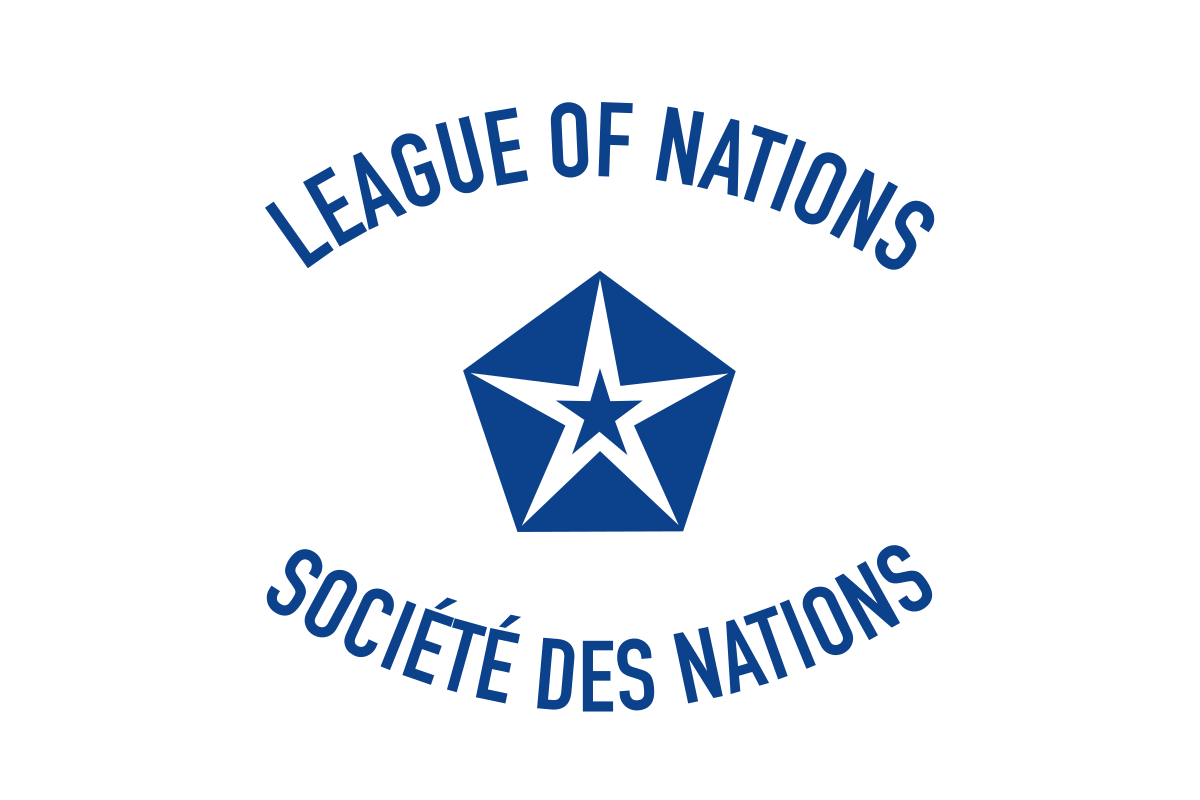 國際聯盟的標誌
國際聯盟最多時曾有58個會員國，也解決過一些糾紛，但一直存在兩大問題：1.美國因國內孤立主義作祟，國會未批准《凡爾賽條約》，也未准加入國聯。2.缺乏有效的制裁力量。例如1931年的九一八事變，國際聯盟雖調查並譴責日本的侵略行為，但無法有效制裁，至一次大戰前已名存實亡。
總結：1.第一次世界大戰源因列強的過度擴張引發   衝突而起，各國因在亞、非殖民地的予取   予求造成致命的自信，以為很迅速、簡單   就能獲勝。2.巴黎和會中戰勝國希望得到鉅額賠償，以   彌補國力的龐大損耗，故嚴苛地懲罰戰敗   國，致心生憤恨，使得不穩定的和平只維   持了20年，就冒出了更猛烈的戰火。
表現任務：1.KAHOOT分組小測驗。2.完成學習單。
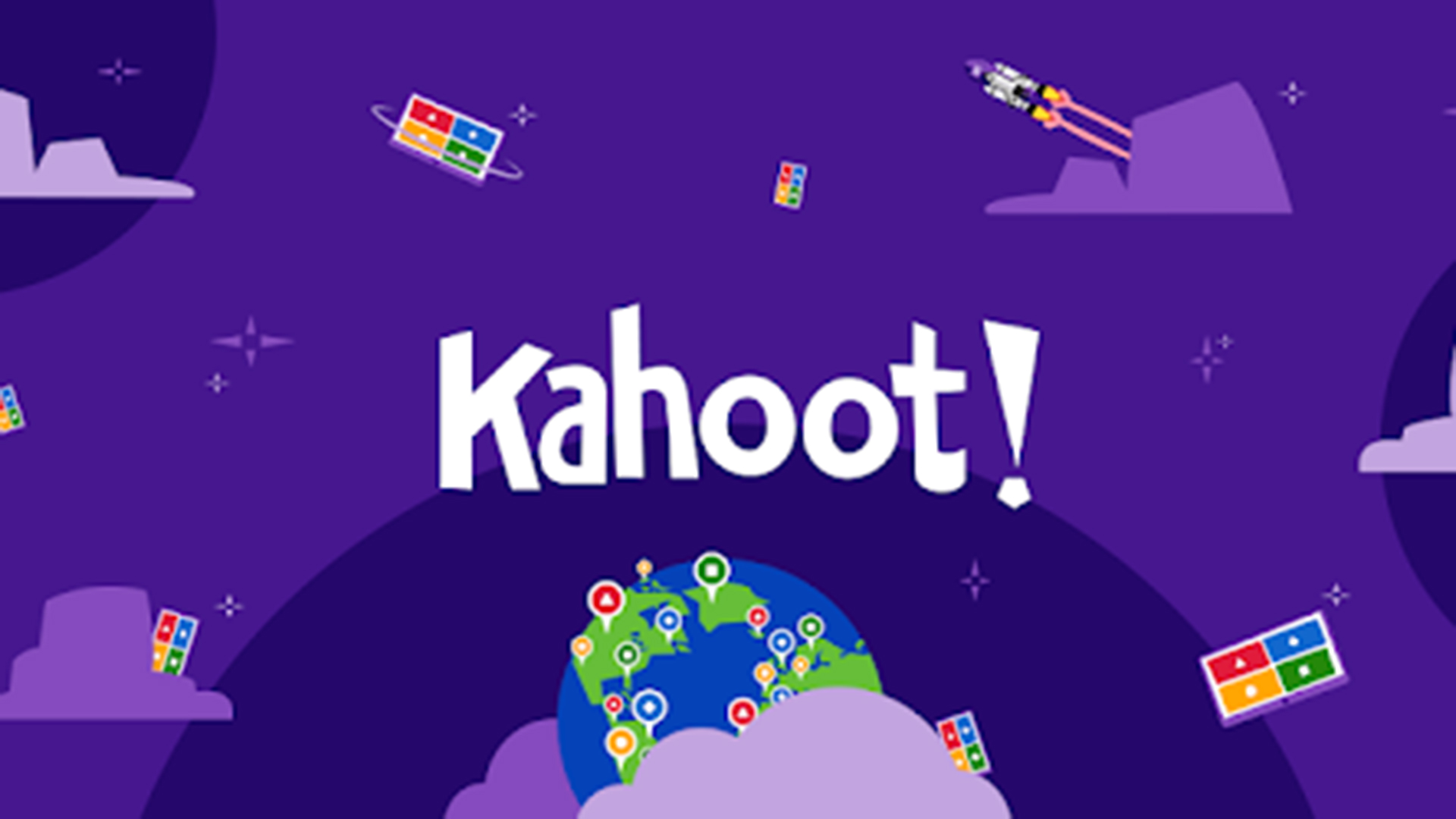